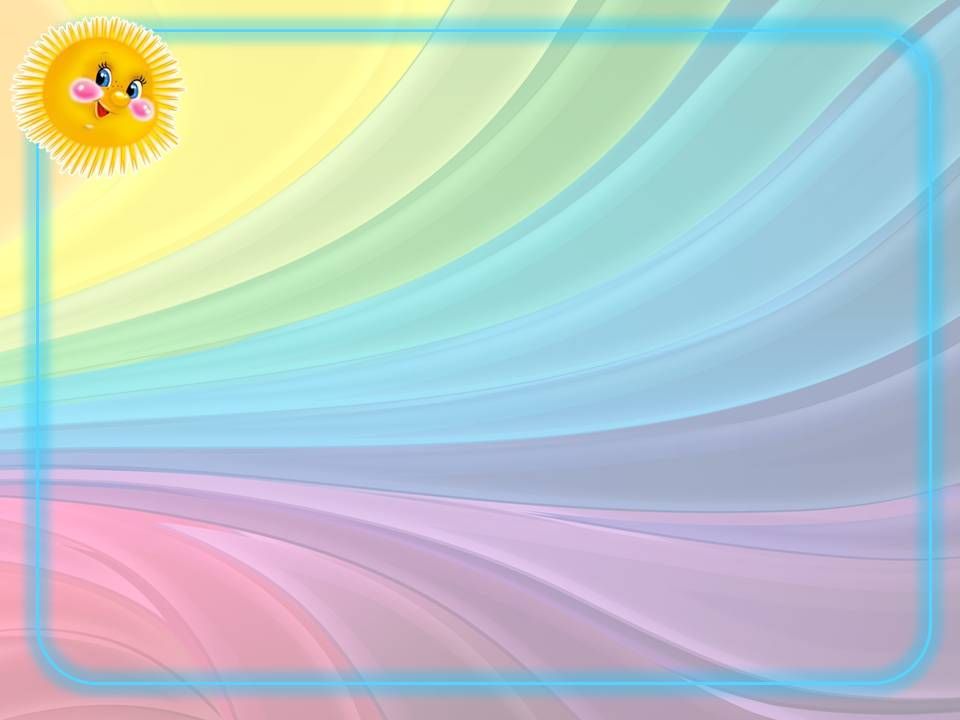 Уголок уединения
в старшей группе «Любознатики»
МАДОУ – детского сада № 3 
«Третье королевство»
Подготовила: воспитатель
Михеева
Екатерина
Ринадовна
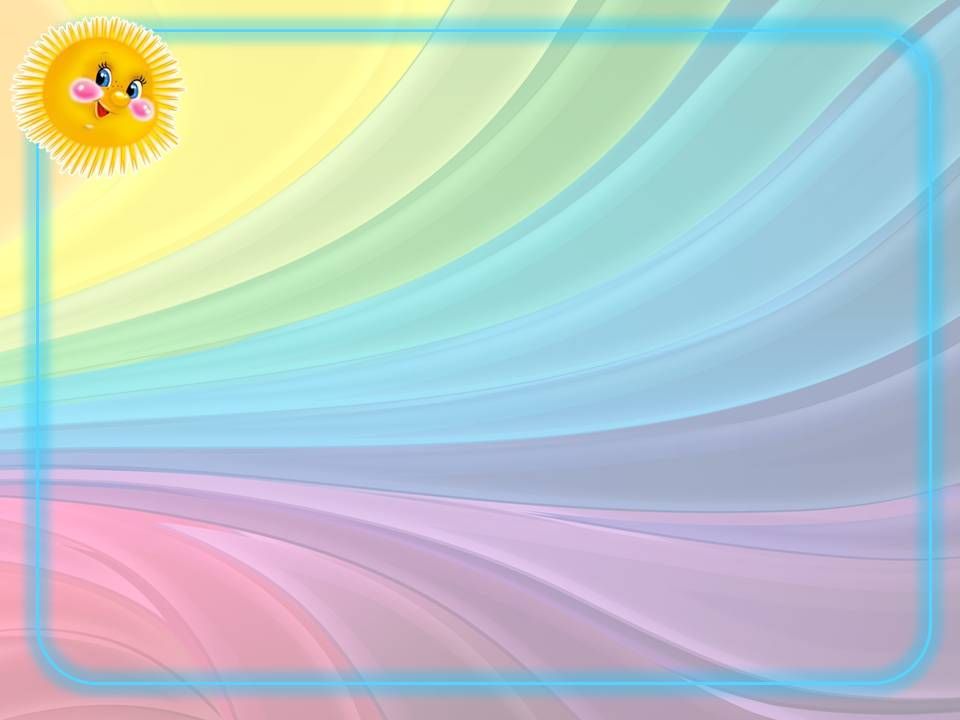 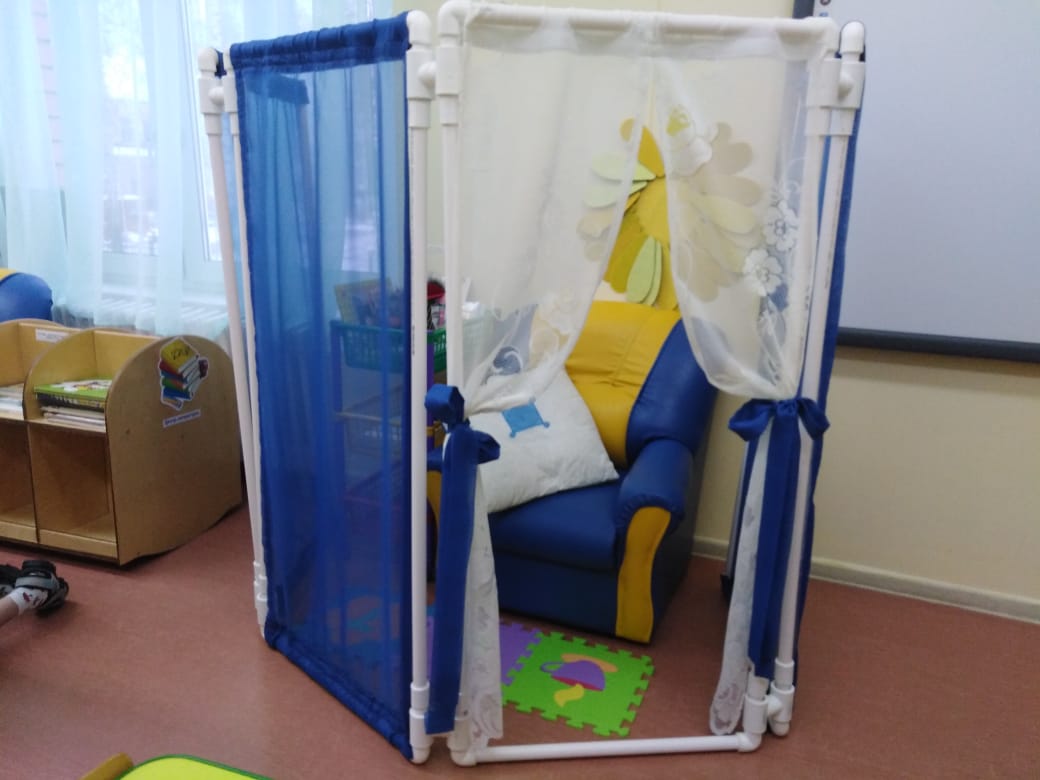 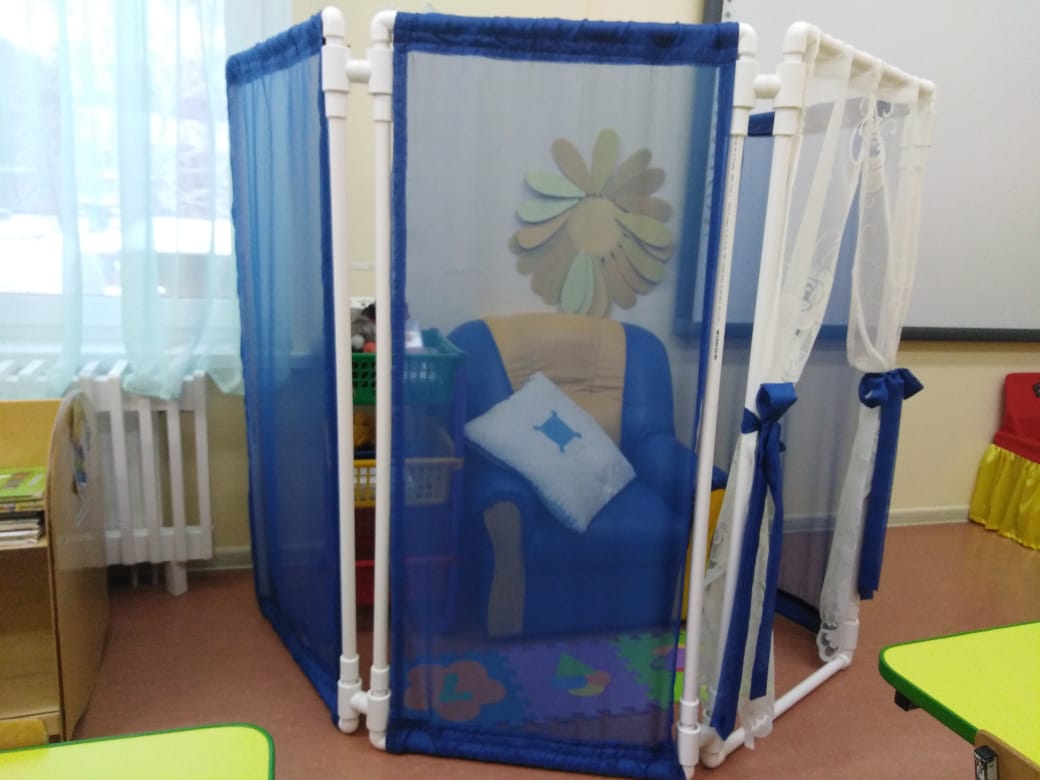 «Уголок уединения» в группе - это место, где ребёнок ощущает себя в полной безопасности, здесь он может побыть наедине с собой, успокоиться и расслабиться, поиграть с любимым предметом или игрушкой, рассмотреть интересную книгу или просто помечтать
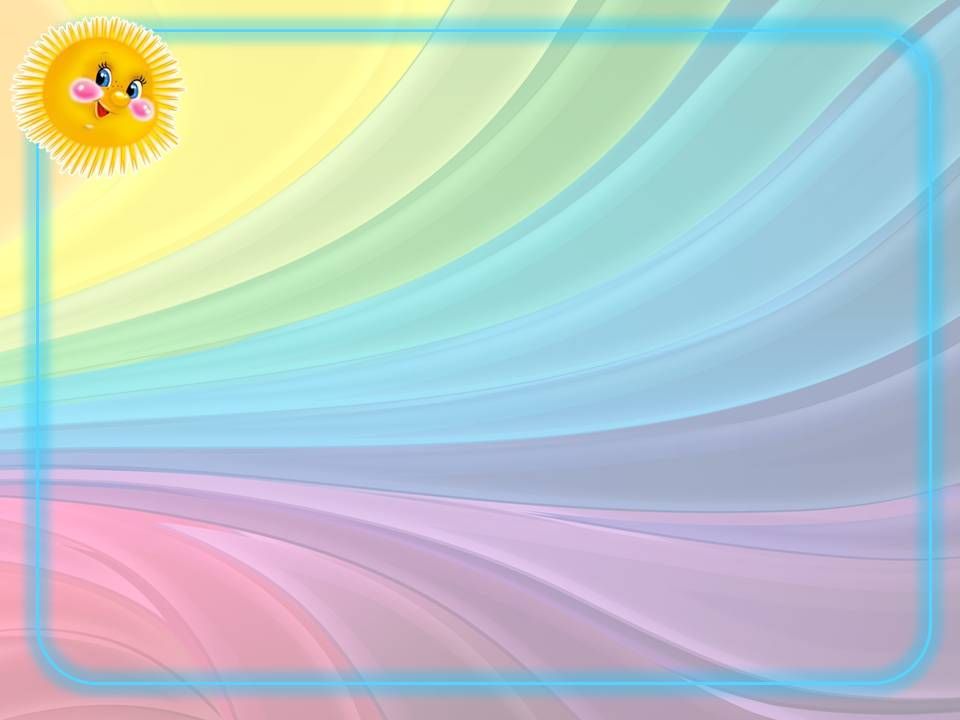 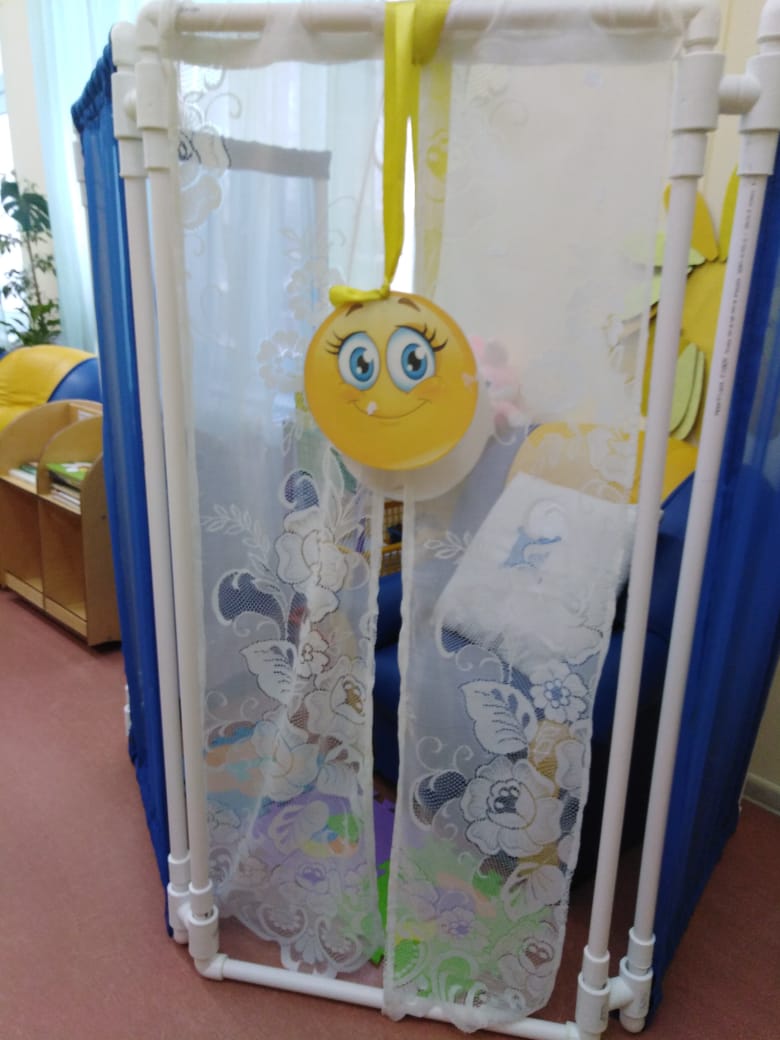 Ты улыбайся, чаще улыбайся!Тебе идет улыбка, посмотри!Ты с нею никогда не расставайся,Серьезности печать с лица сотри!
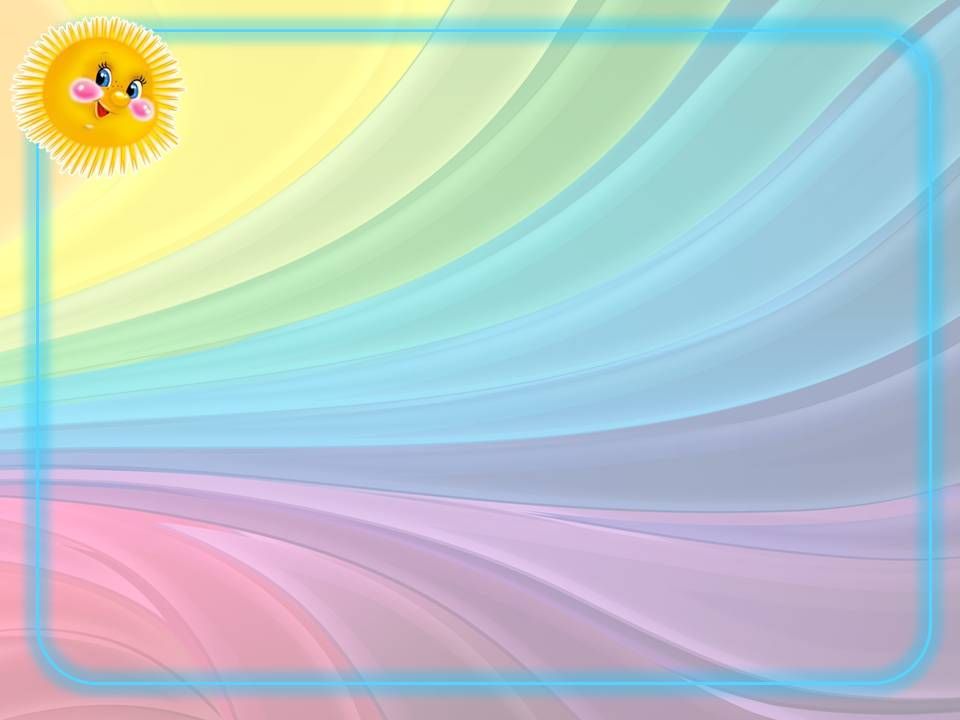 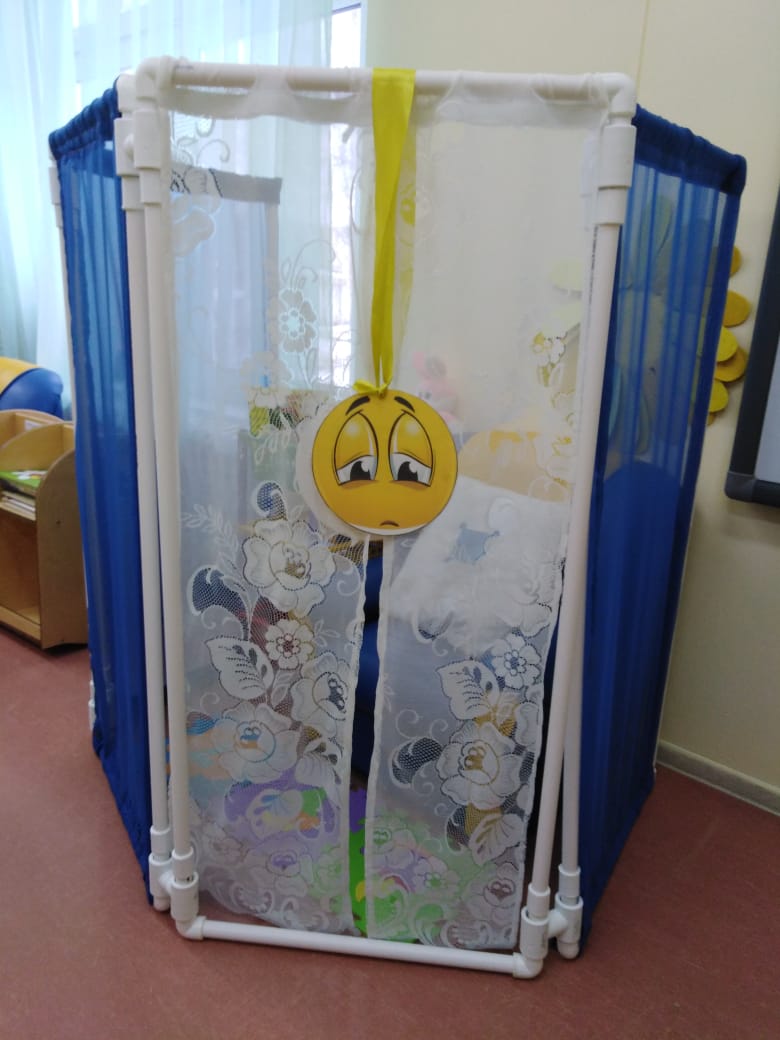 Не грусти, милый друг, улыбнись!Позабудь все печали и боль,Миру сердце своё распахни,И весь мир станет добрым с тобой!
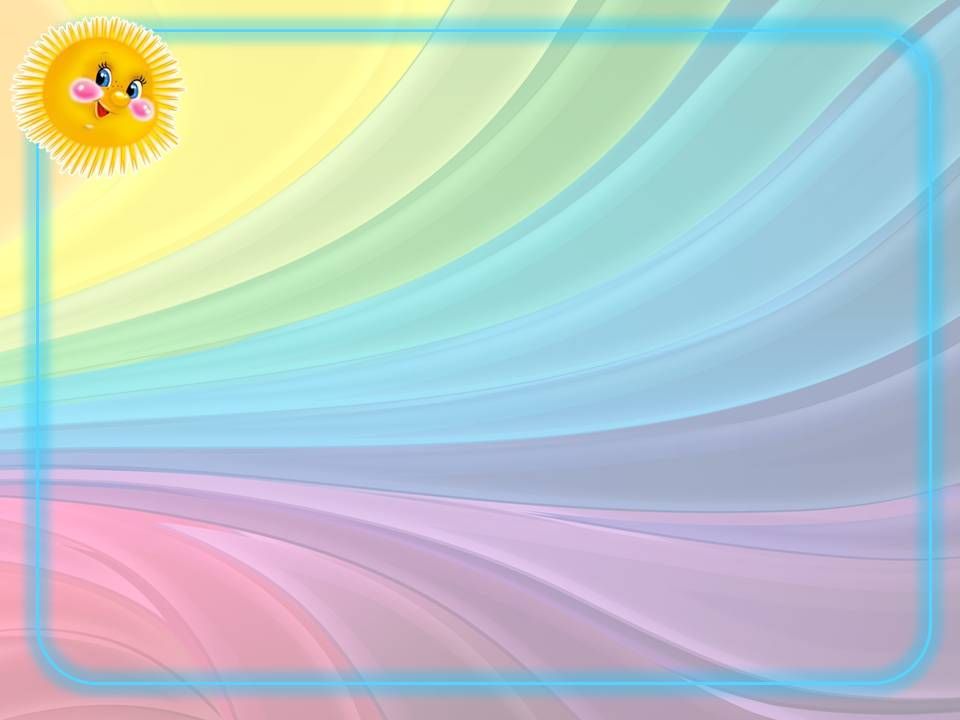 Что может быть размещено в уголке уединения
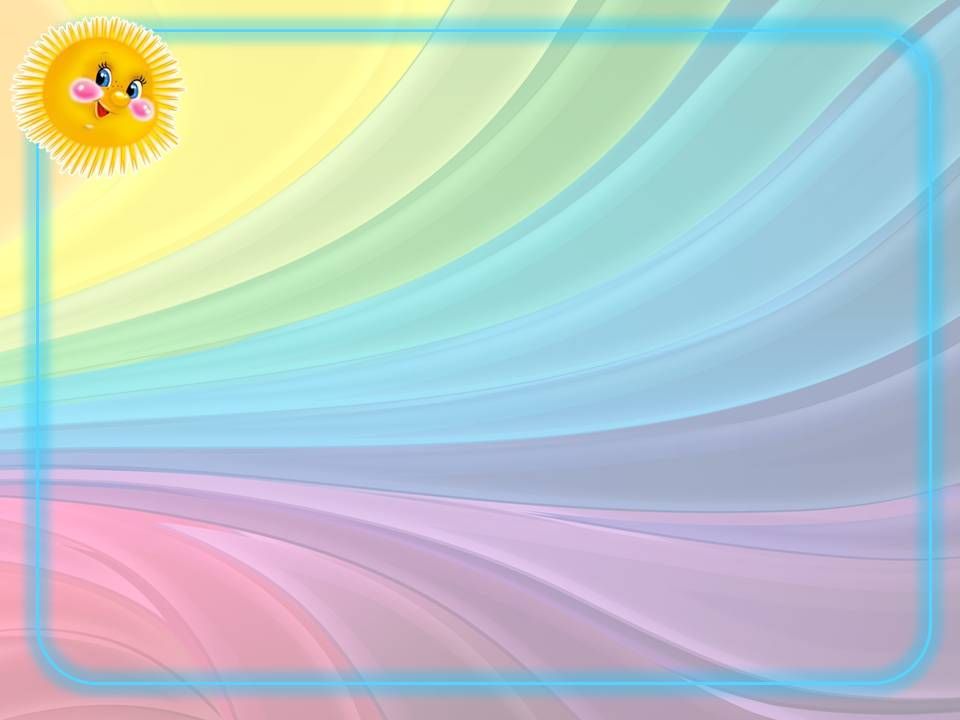 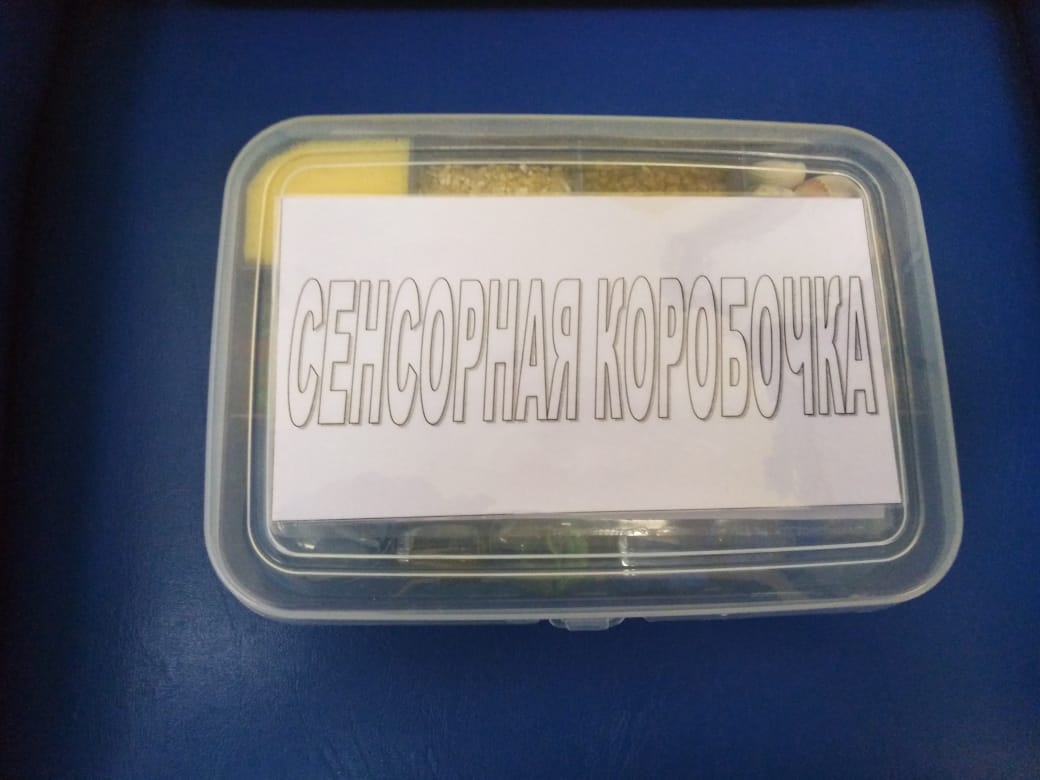 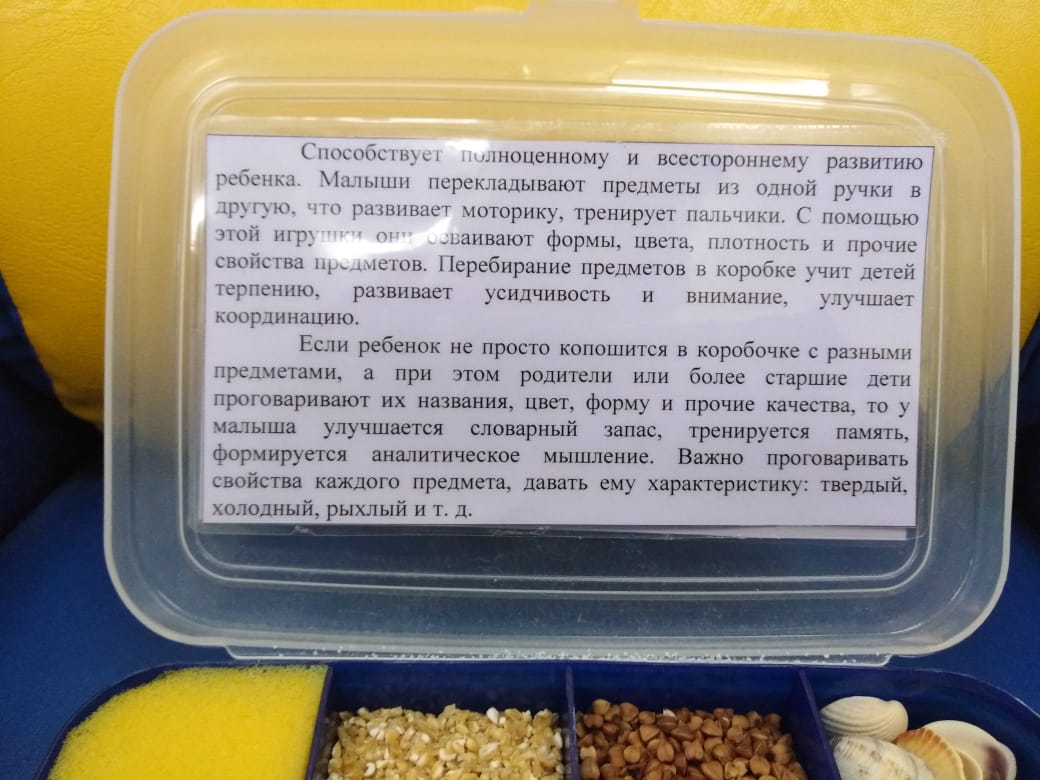 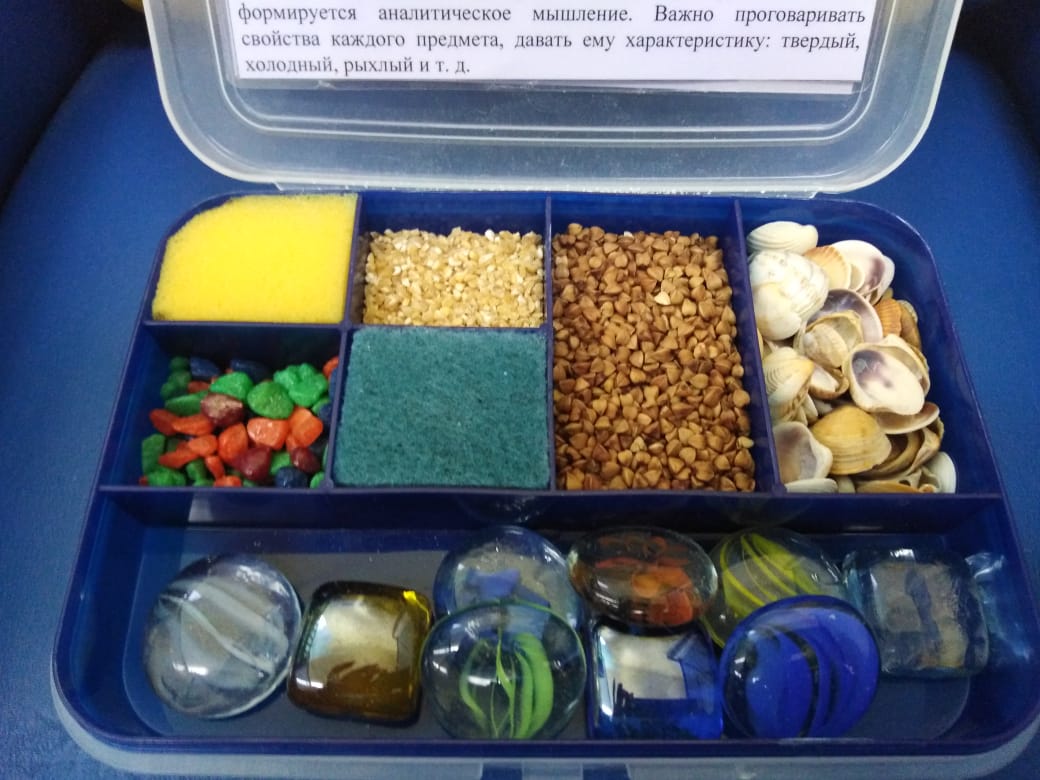 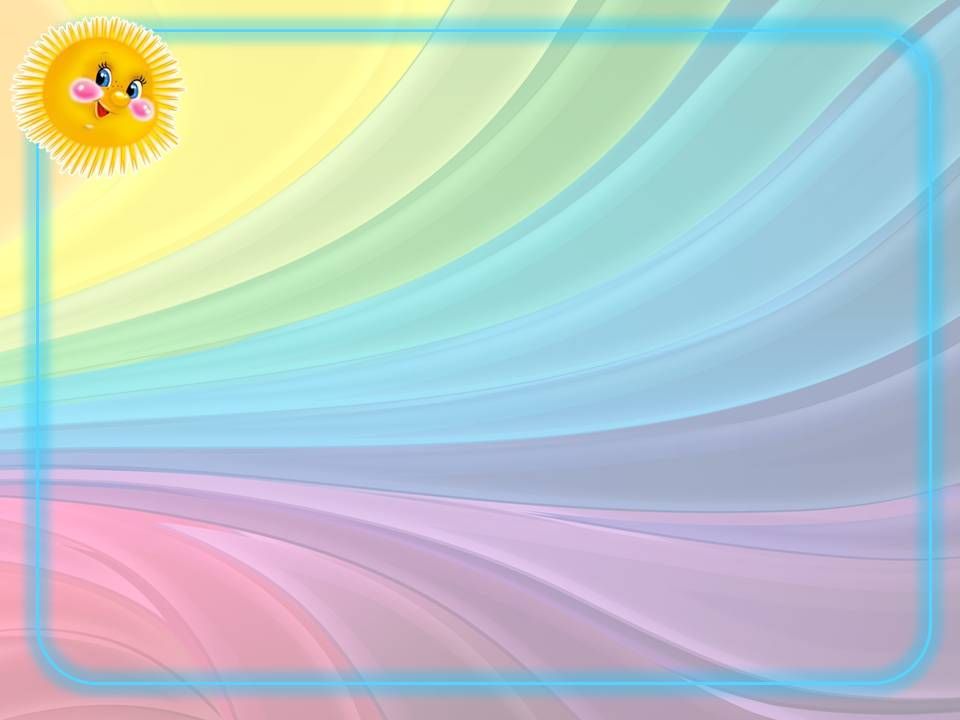 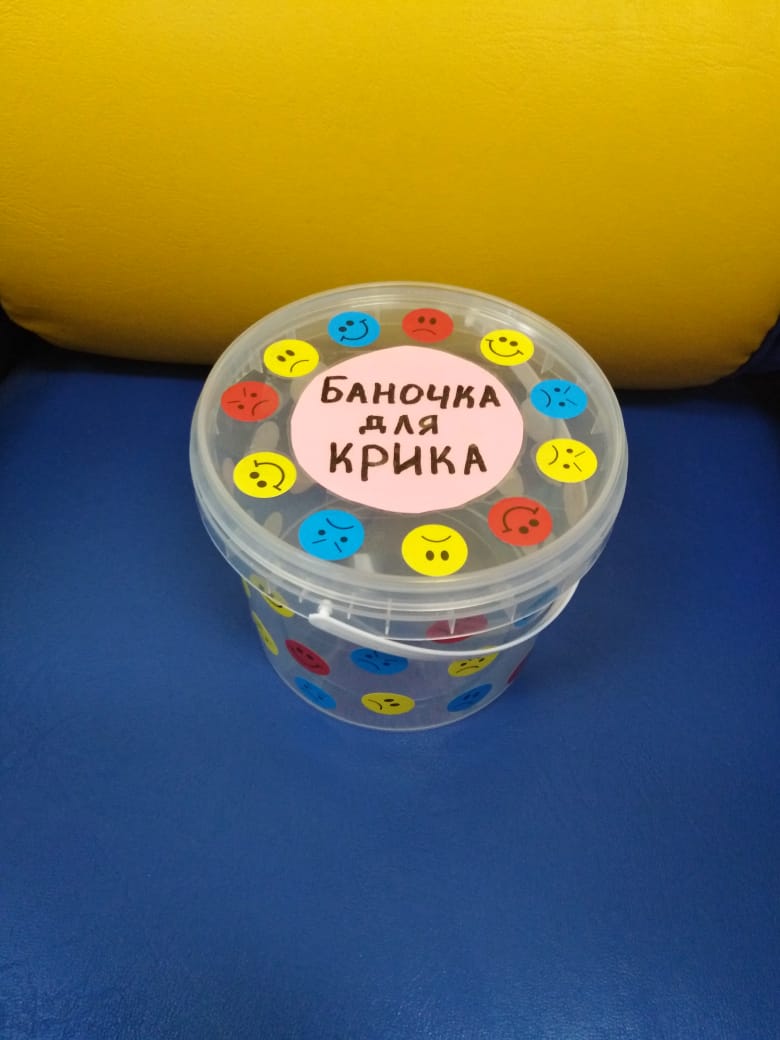 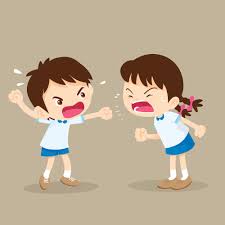 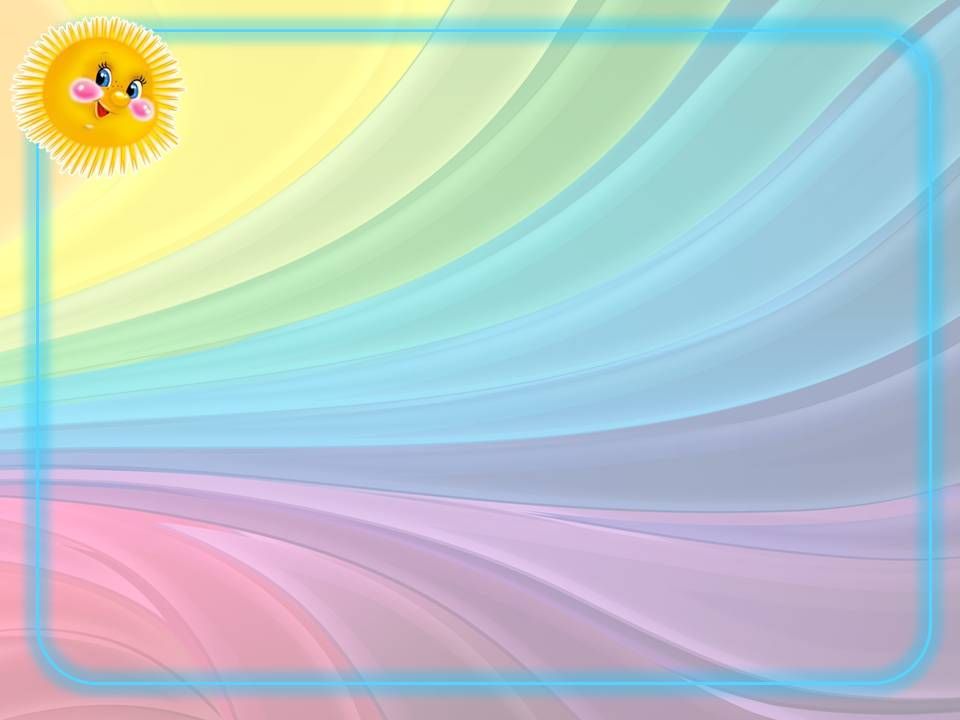 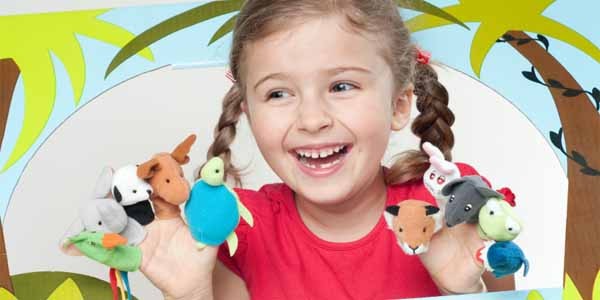 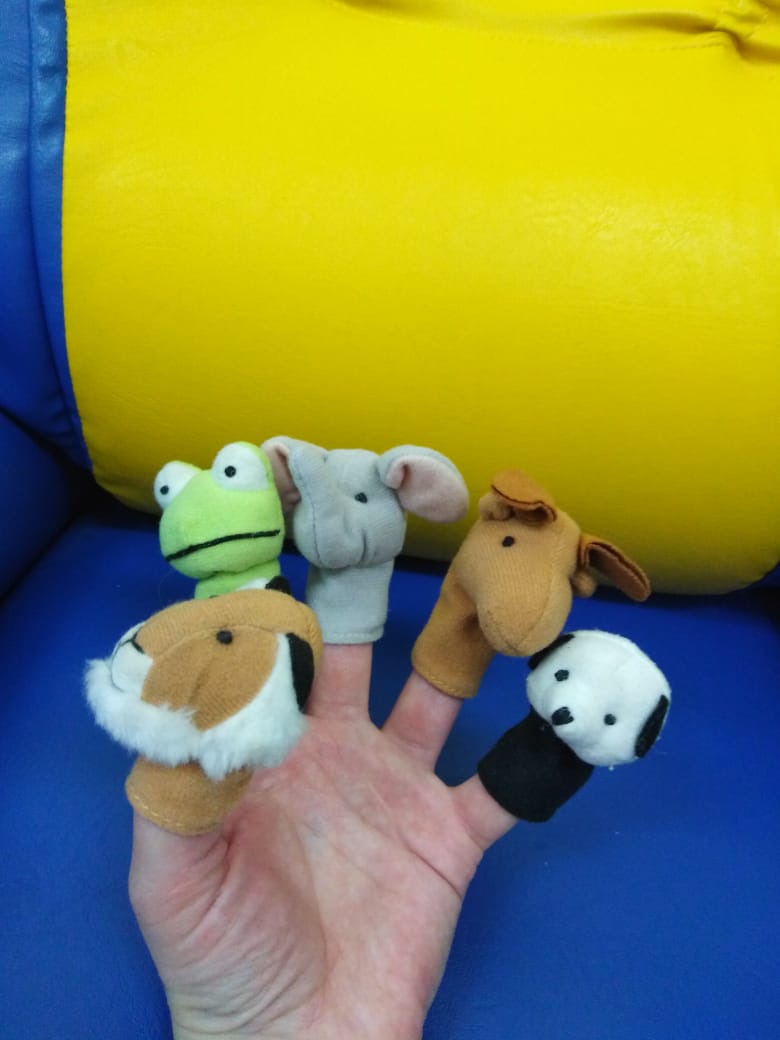 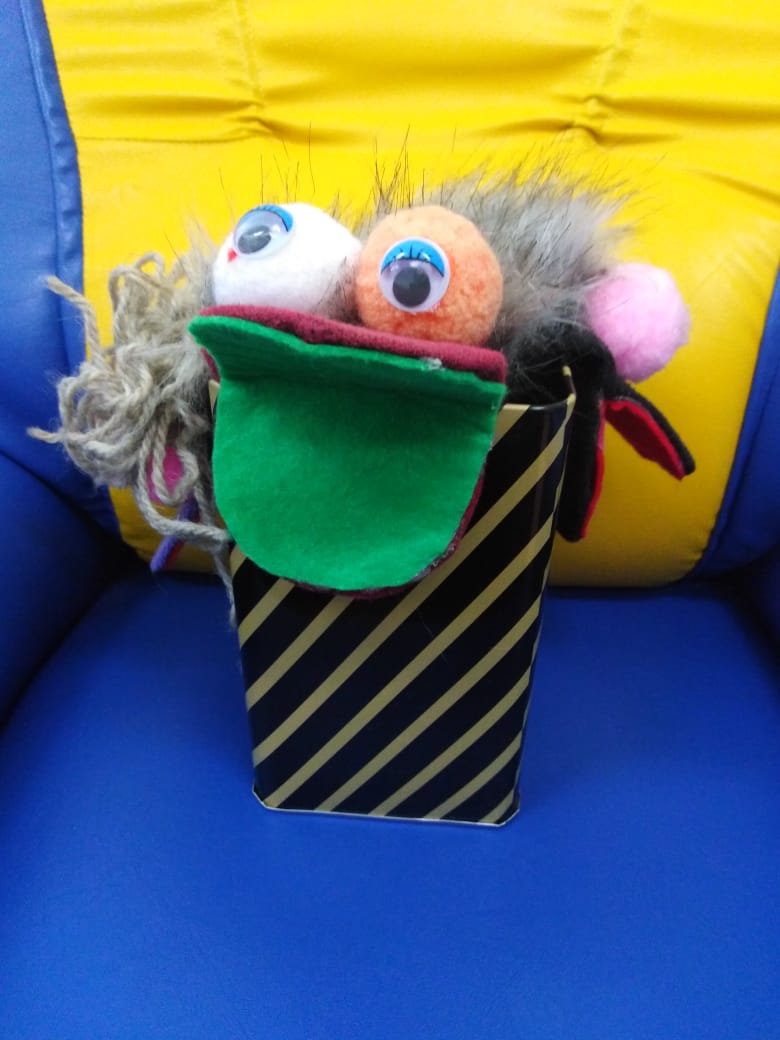 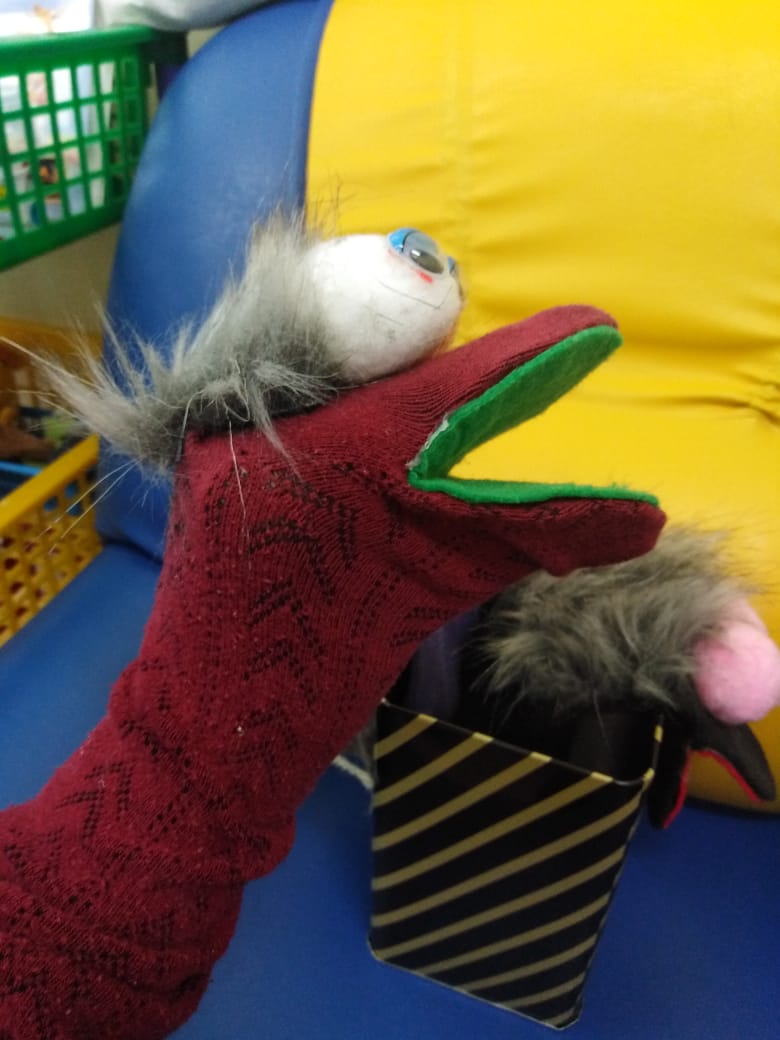 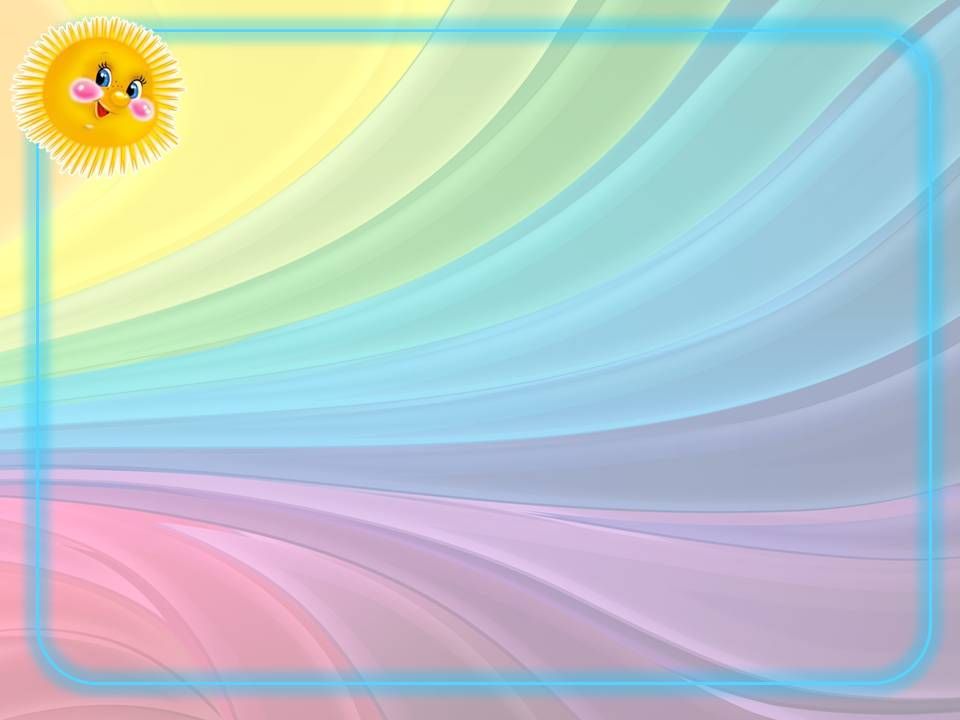 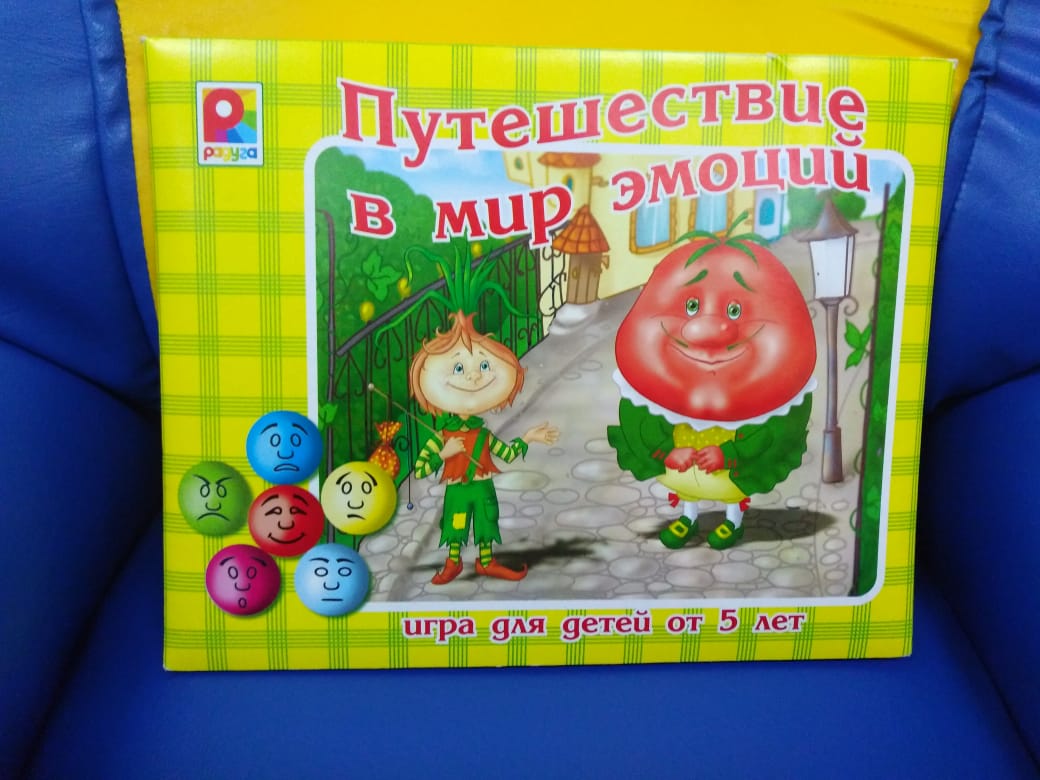 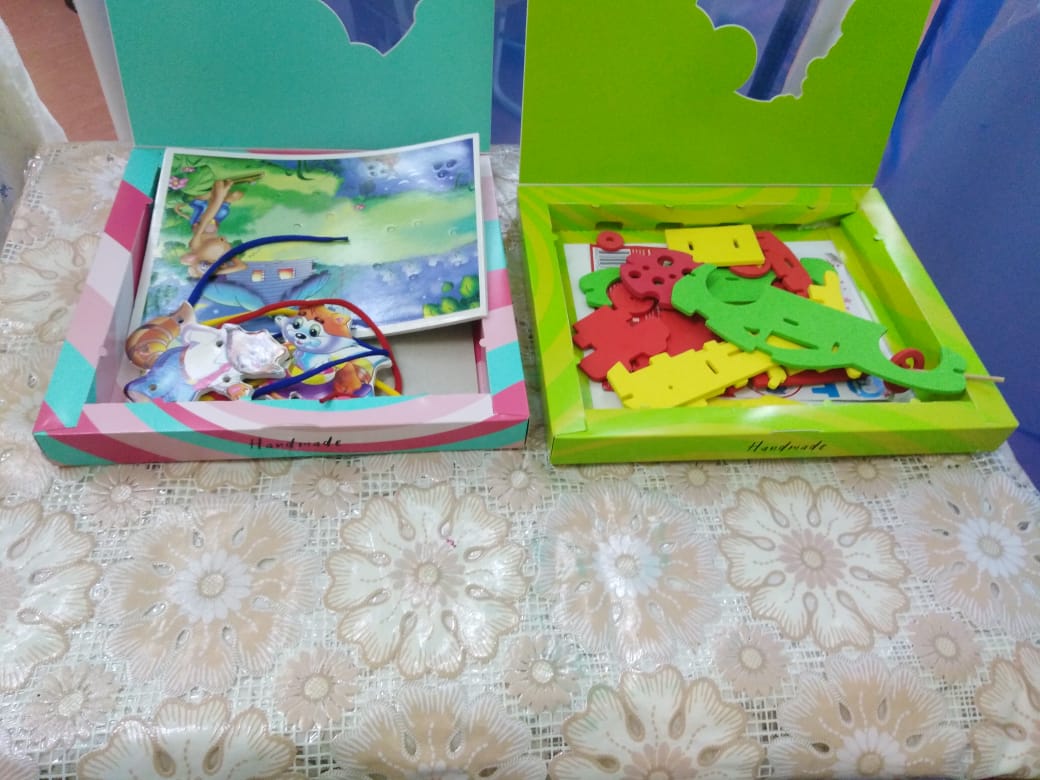 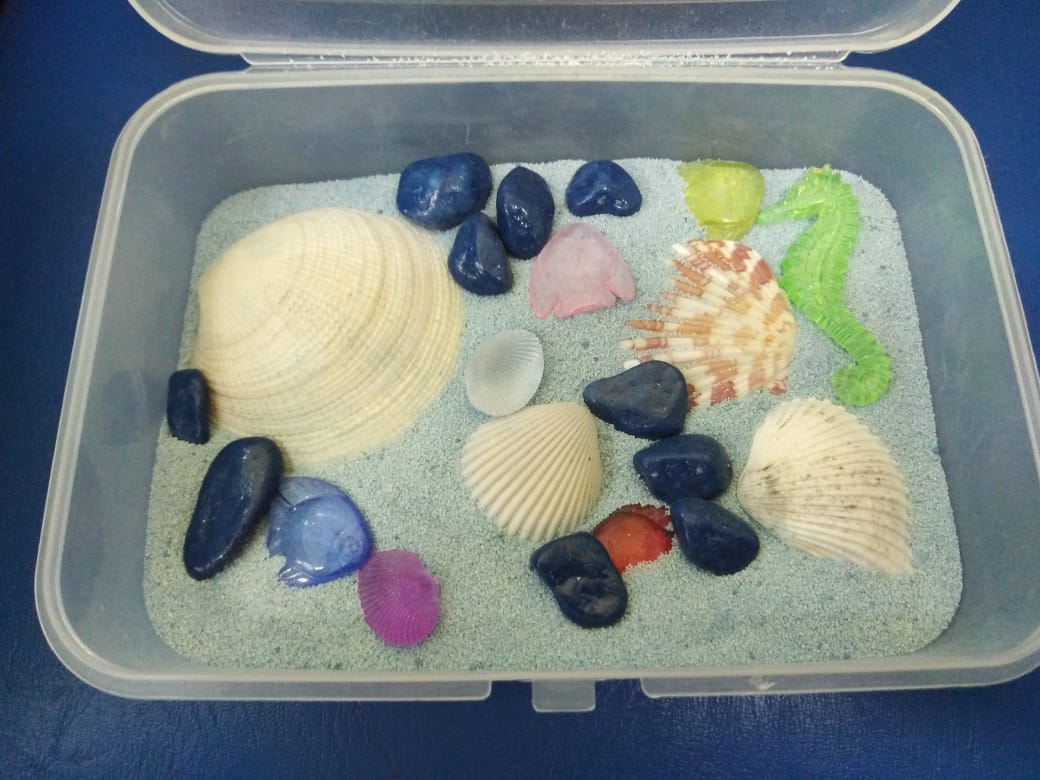 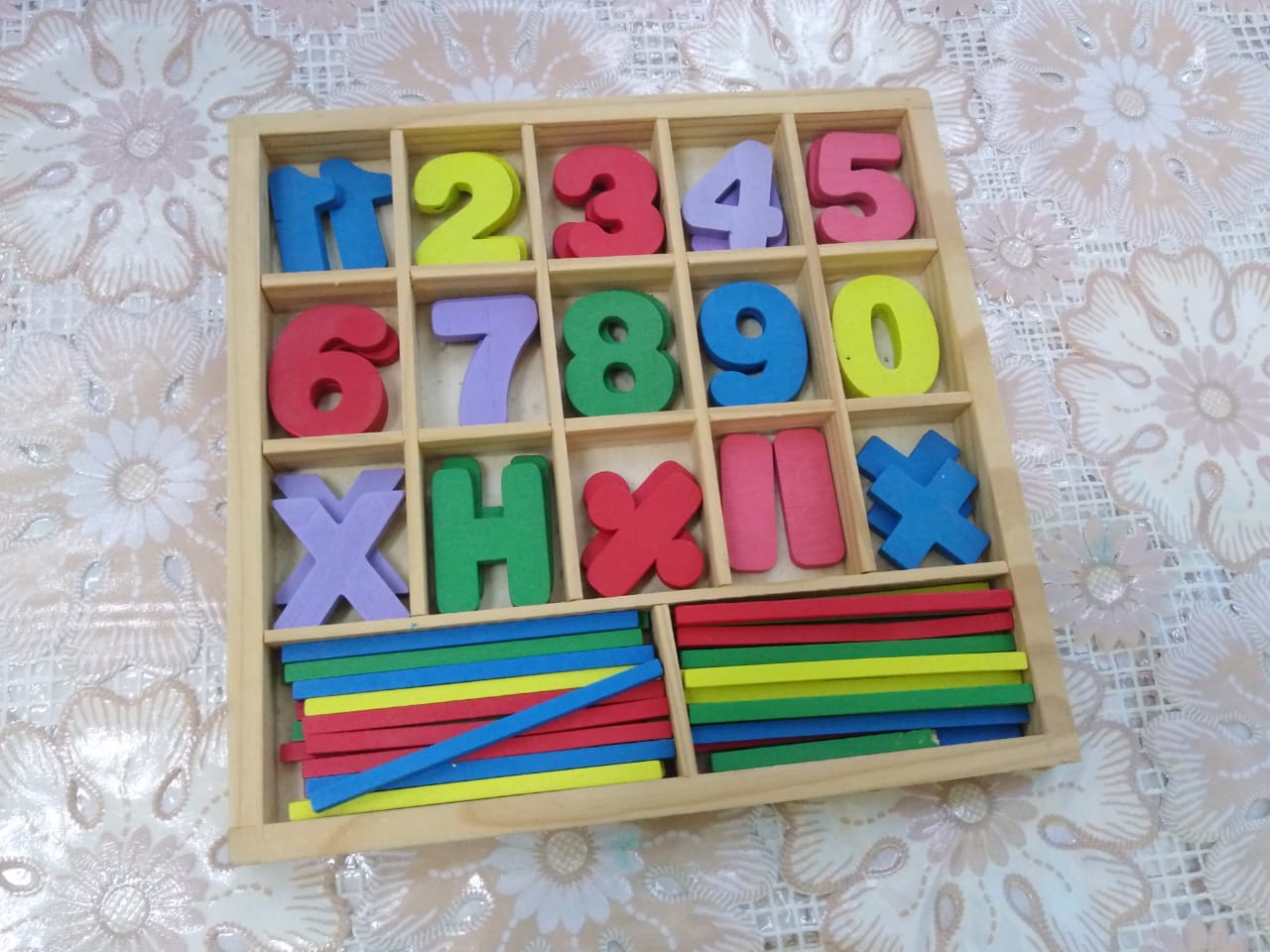 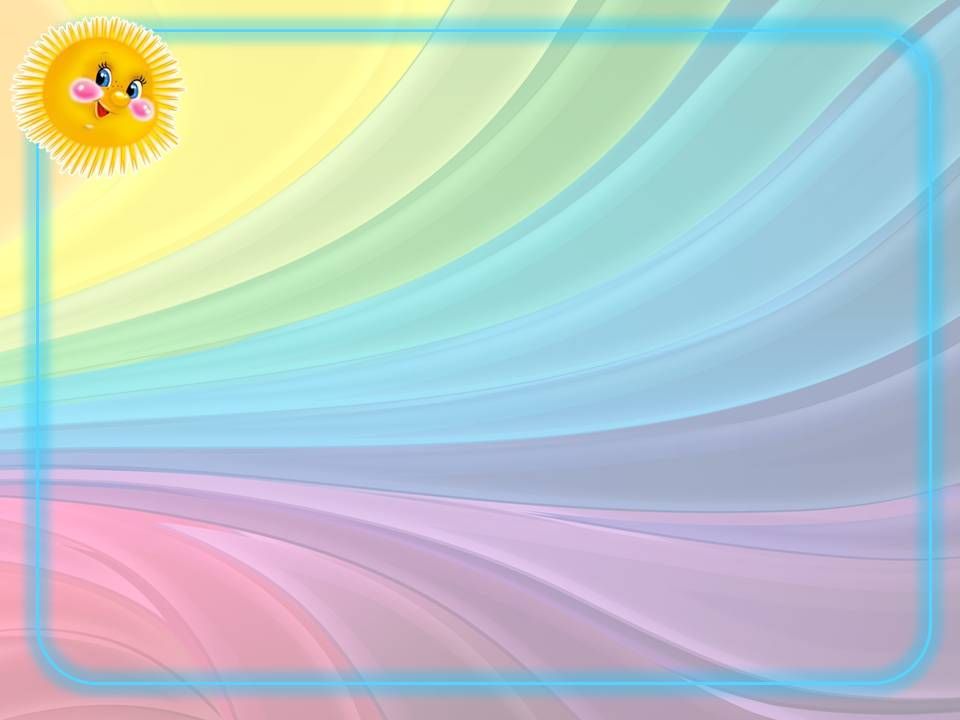 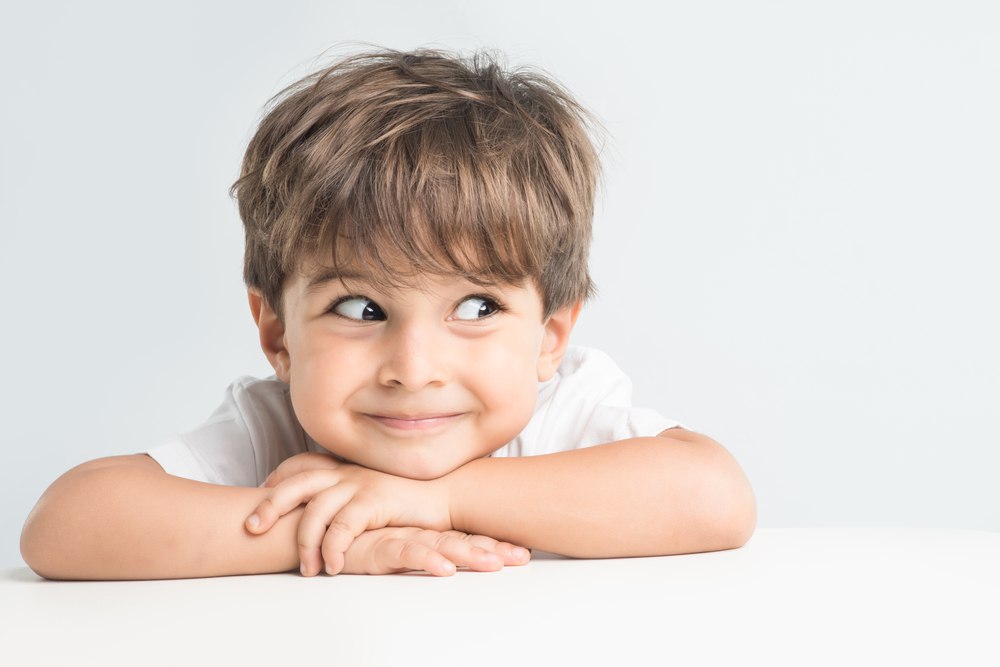 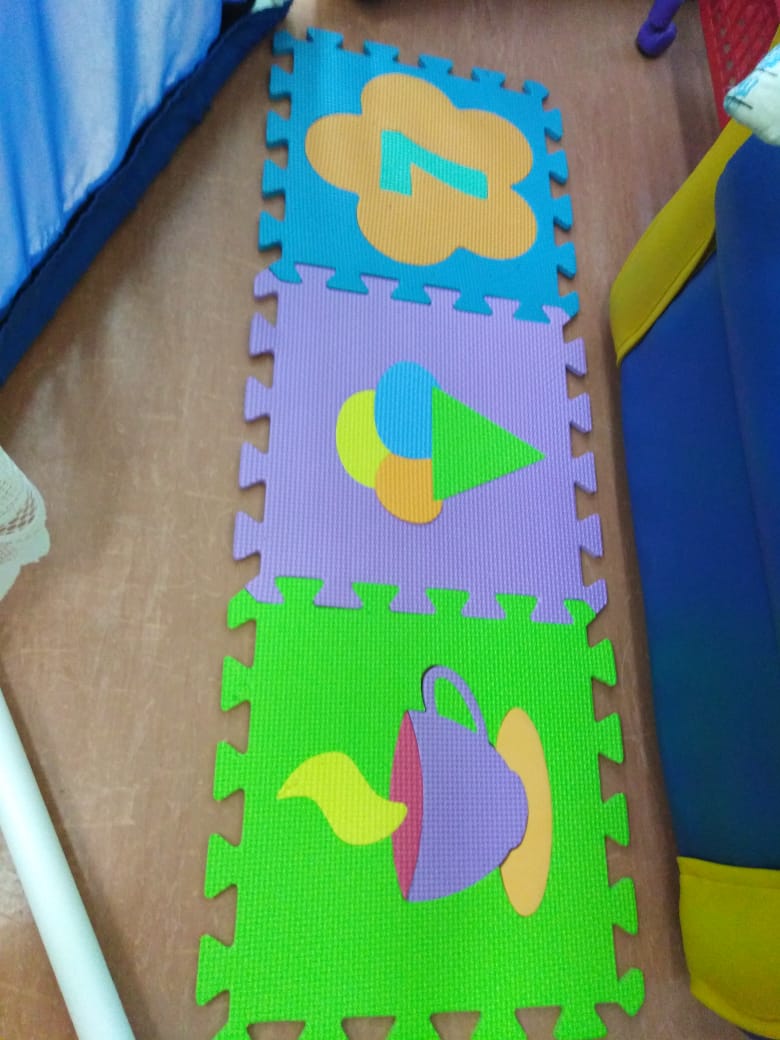 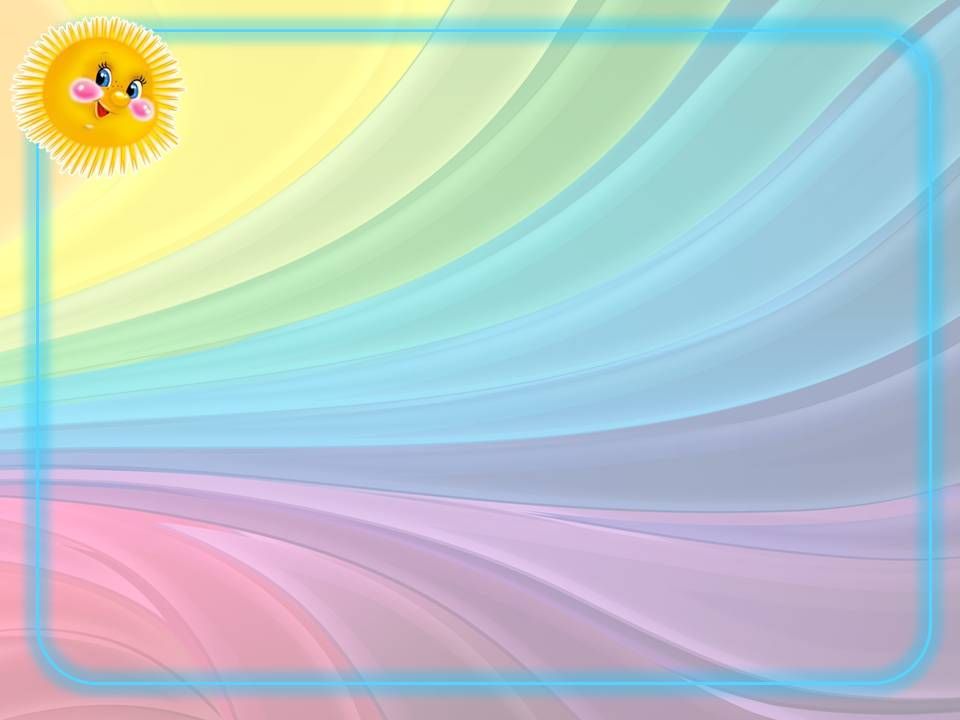 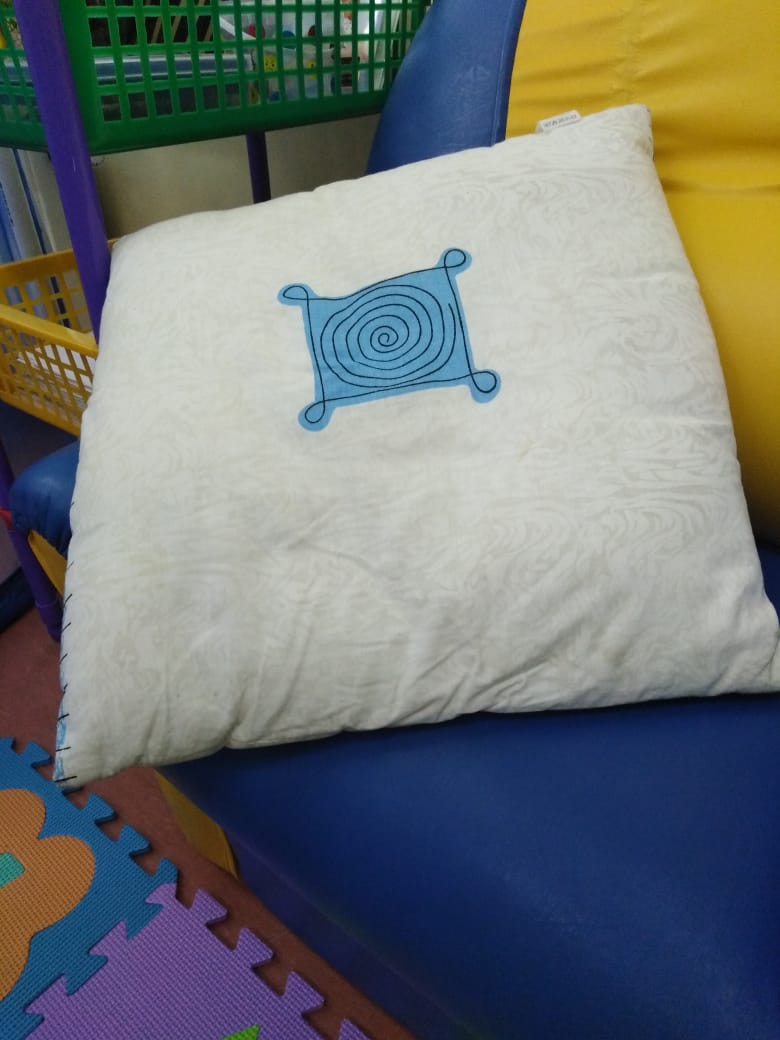 Обязательный атрибут — подушки, на которые малыш сможет прилечь и отдохнуть.
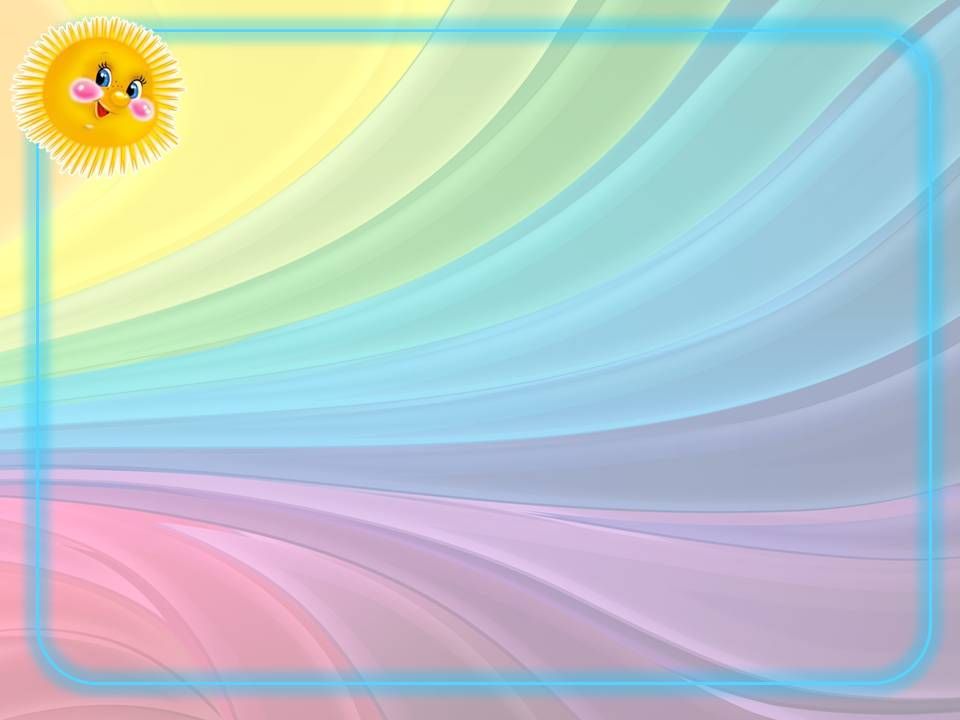 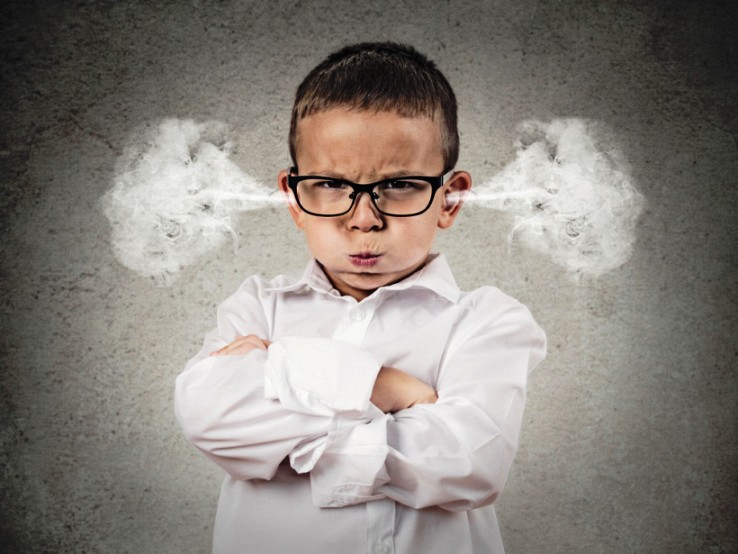 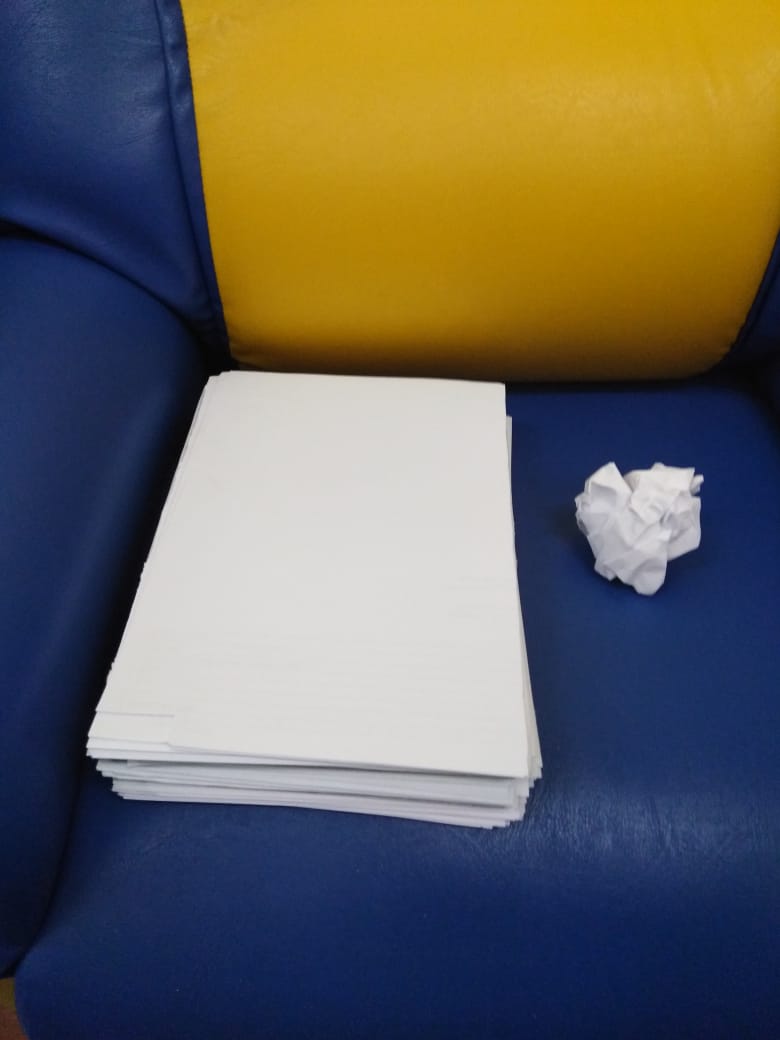 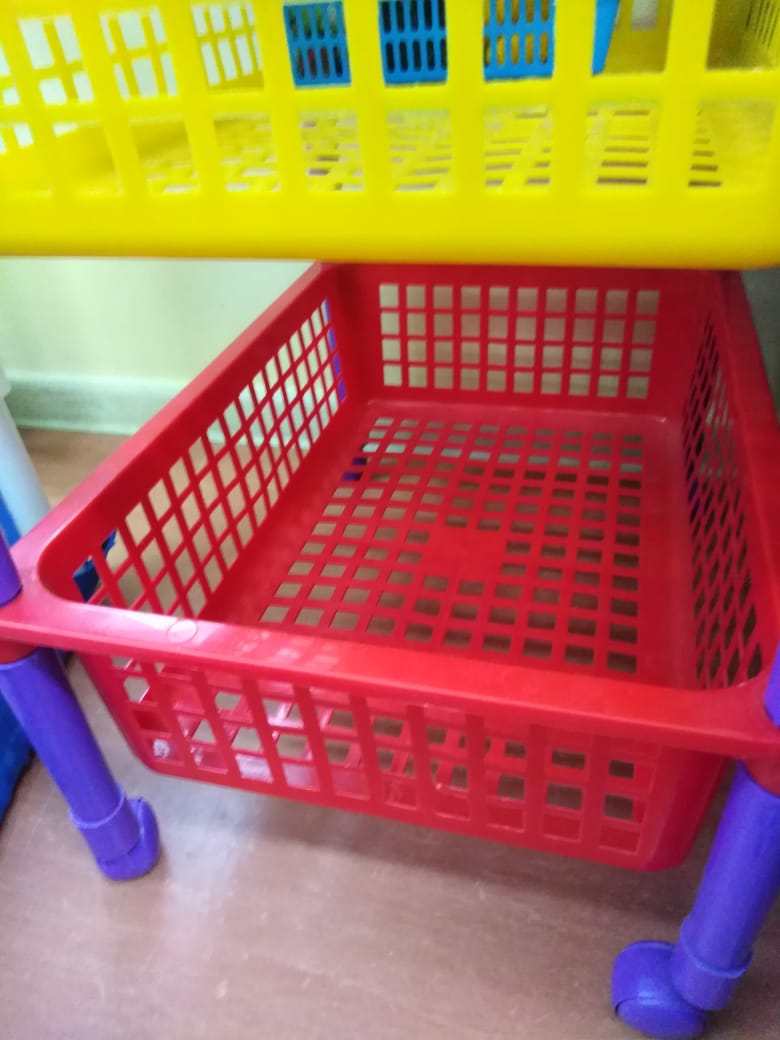 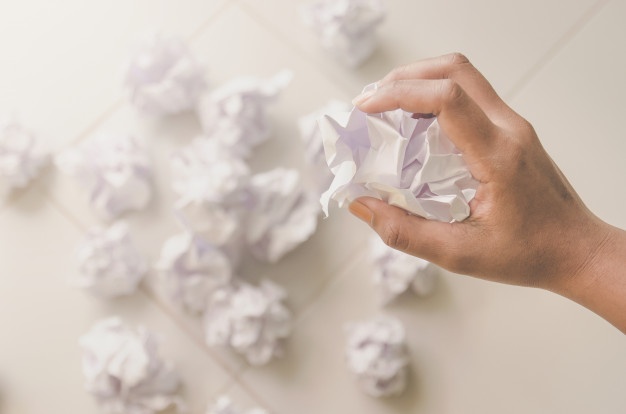 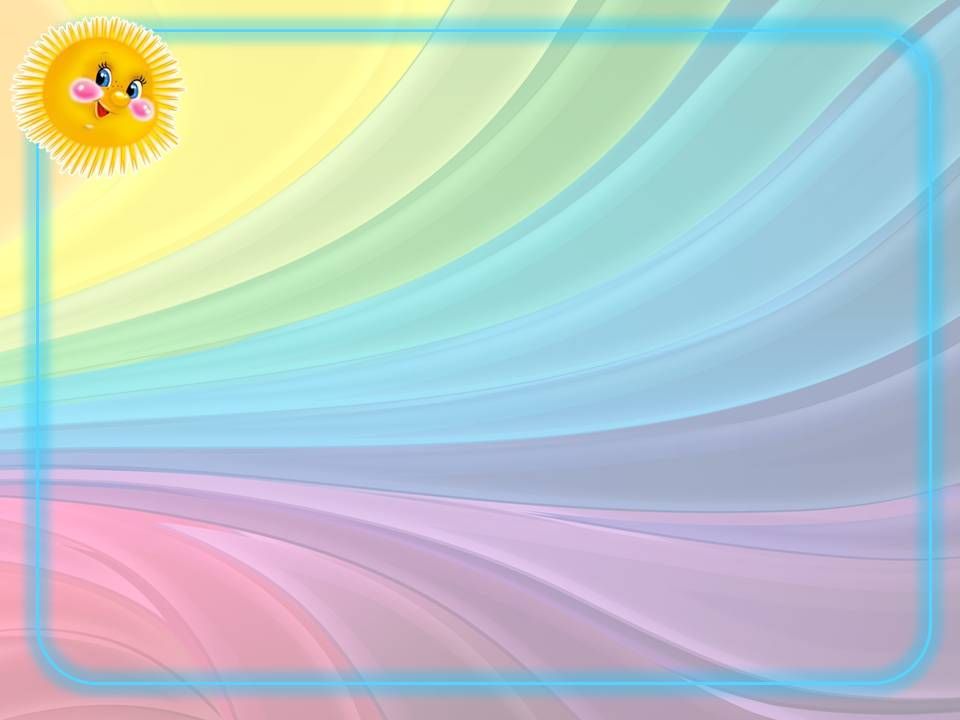 Уголок уединения в детском саду наполняют предметами, которые ребенку близки, к которым он испытывает теплые чувства. Психологи рекомендуют положить фотографии родных
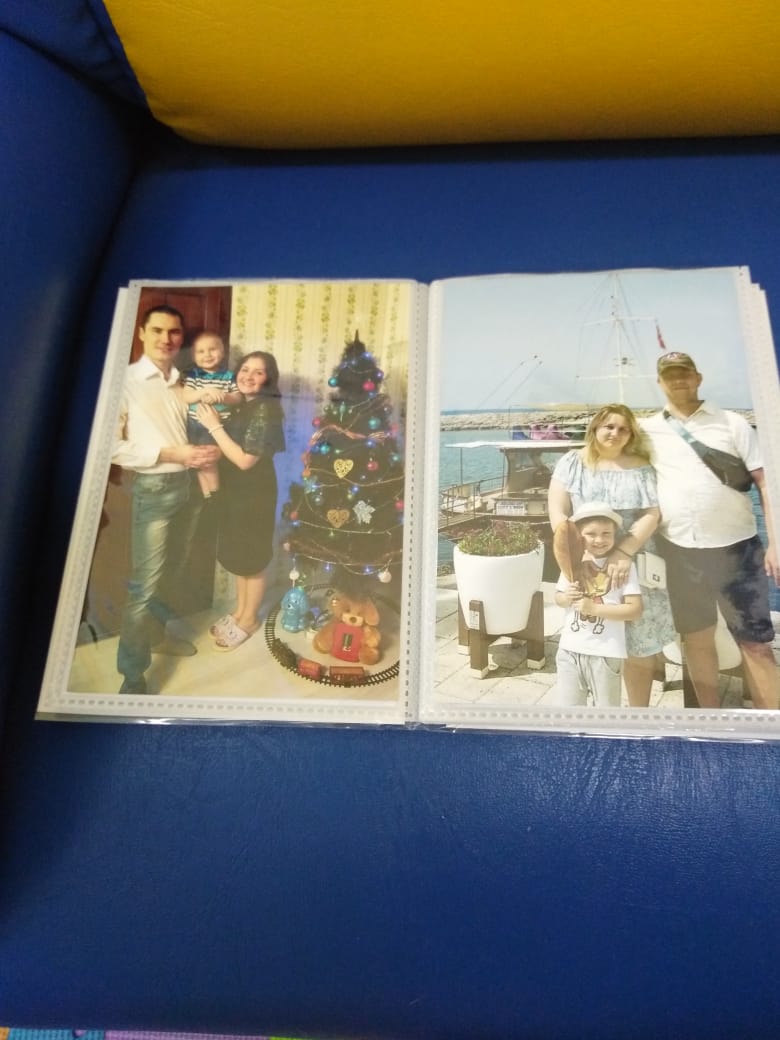 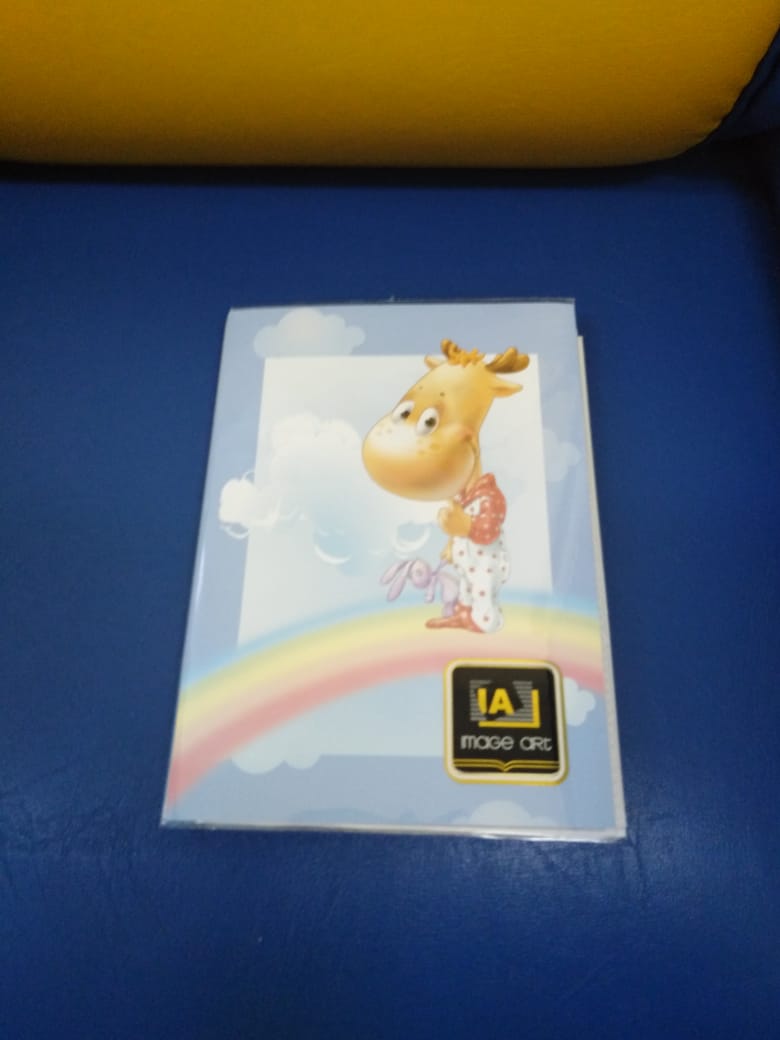 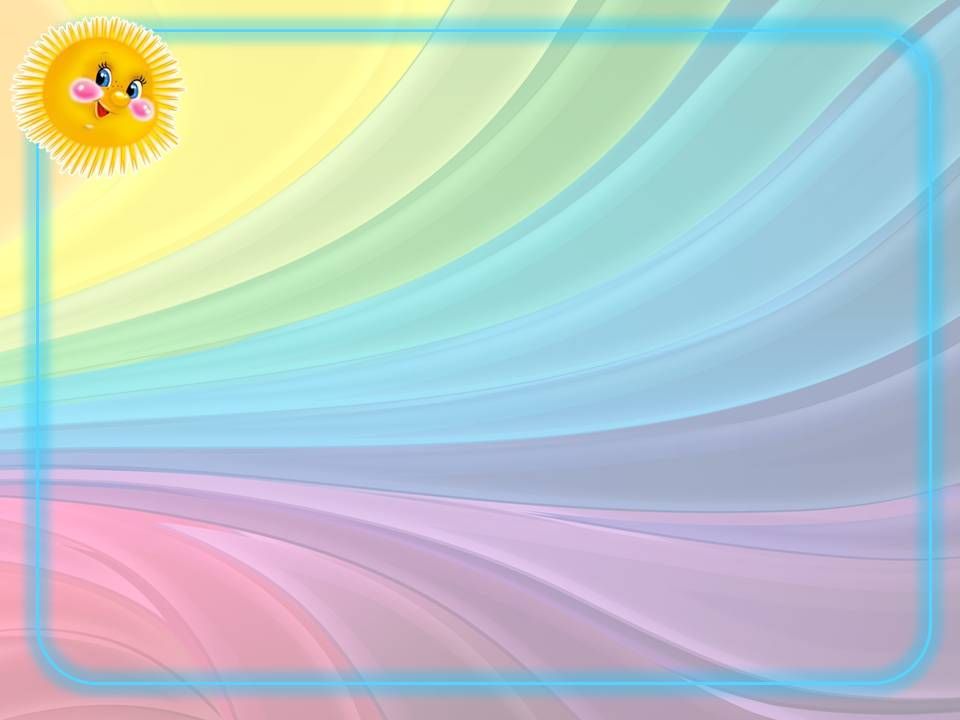 Цвета, используемые в моем уголке, спокойные, не кричащие, пастельных оттенков. 
Мой уголок уединения мобильный. Малыш сам может обозначать границы уголка, передвинув ширму или задернув шторки.
Содержимое уголка уединения постоянно изменяется и пополняется как самими воспитанниками, так и педагогами.